An Introduction to sociolinguistics 				(Holmes, 2008)
Linguistic varieties and multilingual nations
					as discussed by Janet Holmes

					Presented by Kaan Ustun	
							 Kento Ota
							 Lee Anne Unciano
Overview
“Does language affect society or does society affect language ? “ (Furukawa, 2012, SLS 480U)

Introduction
Pidgin & Creoles
Origins, Structure, Functions & Attitudes
Lingua Francas
Vernacular Languages
Standard Languages & World Englishes
Conclusion & Discussion Questions
Introduction
Bilingual & Multilingual

Different languages  different purposes

Ways of categorizing languages according to their status & social functions
blog.lib.umn.edu
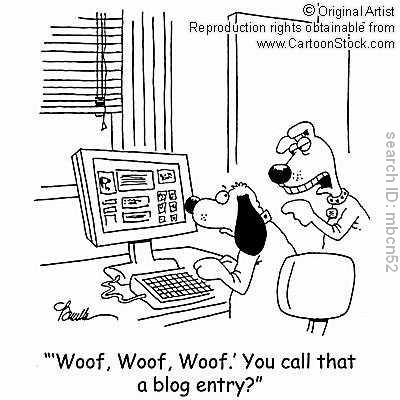 Pidgins
What is a pidgin language?



76.8 million speakers of pidgins and creoles worldwide (Uygun, 2007)
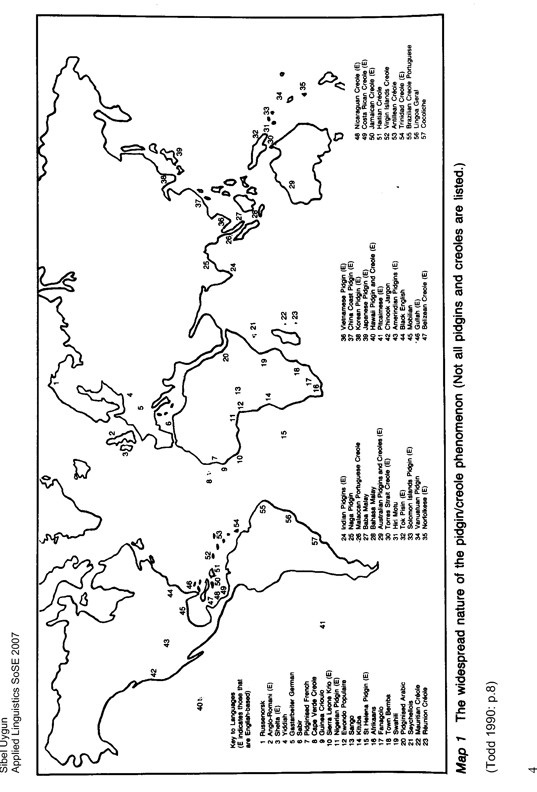 Pidgins
http://www.grin.com/en/e-book/117827/introduction-to-pidgins-and-creoles
Pidgins
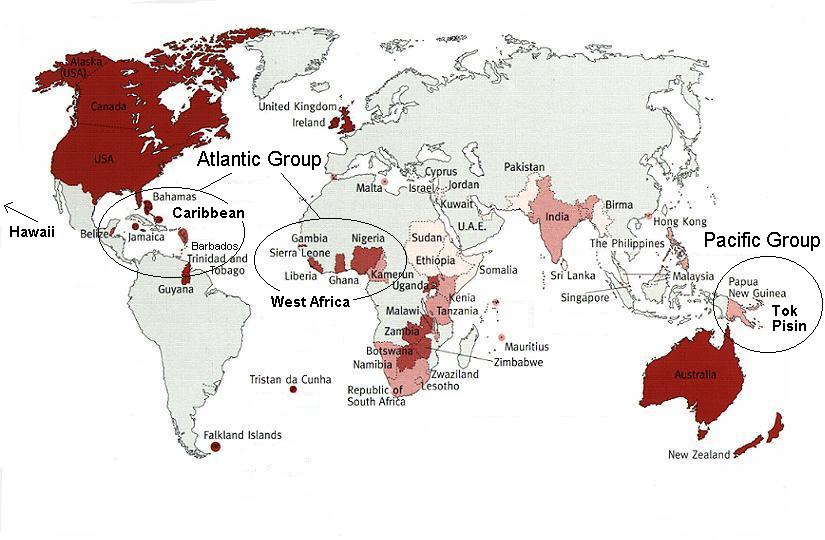 http://www.uni-due.de/SVE/VARS_PidginsAndCreoles.htm
Pidgin is…
Type of lingua franca
Shared language between differing L1 speakers
No native speakers
“Likely to arise when two groups with different languages are communicating in a situation where there is also a third dominant language” (Holmes, 2008)
Pidgin is…
“A pidgin is a restricted language which arises for the purposes of communication between two social groups of which one is in a more dominant position than the other. The less dominant group is the one which develops the pidgin” (Willkommen an der University)
“Pidgin”
Pidgin English of “business” from China 
Hebrew word “pidjom” which means “trade or exchange” (Holmes, 2008)
Purpose
Language of trade
Agency of communication between business people
Function
Usefulness is key!
Limited function
Used in addition to speaker’s NL
More referential than affective (Holmes, 2008)
Structure
Derived from NL of speakers
Dominant language -> lexifier or superstrate
More vocabulary
Tok Pisin in Papua New Guinea (Holmes, 2008)
Vocabulary: 77% English, 11% Tolai 
Vernacular language -> substrate
More grammatical structure
Structure
More simiplified structure and smaller vocabulary compared to fully developed langauges (Holmes, 2008)
Function more narrow and restricted
Less vocabulary
Avg monolingual English speaker = 20,000 words
Amount needed pidgin language = few hundred
Attitudes
What would you say to someone who claimed that pidgin languages are easy to learn?
Attitude
Generally negative
Inferior
Anyone can learn it
Meanings easily guessed
Leads to misunderstandings
Assumed pidgin translation for piano (Holmes, 2008)
“big fella bakis (box) yu faitim he cry”
Summary
Pidgin is… 
Used in restricted domains and functions
Simplified structure compared to NL
Generally low status and negative attitude
(Holmes, 2008)
Future..
Short lived
Disappears when function disappers
Some live on…
Creole
What is a Creole?


What is the difference between a Creole and a pidgin?
Structure
What is the structure of Creole?


How does Creole develop?
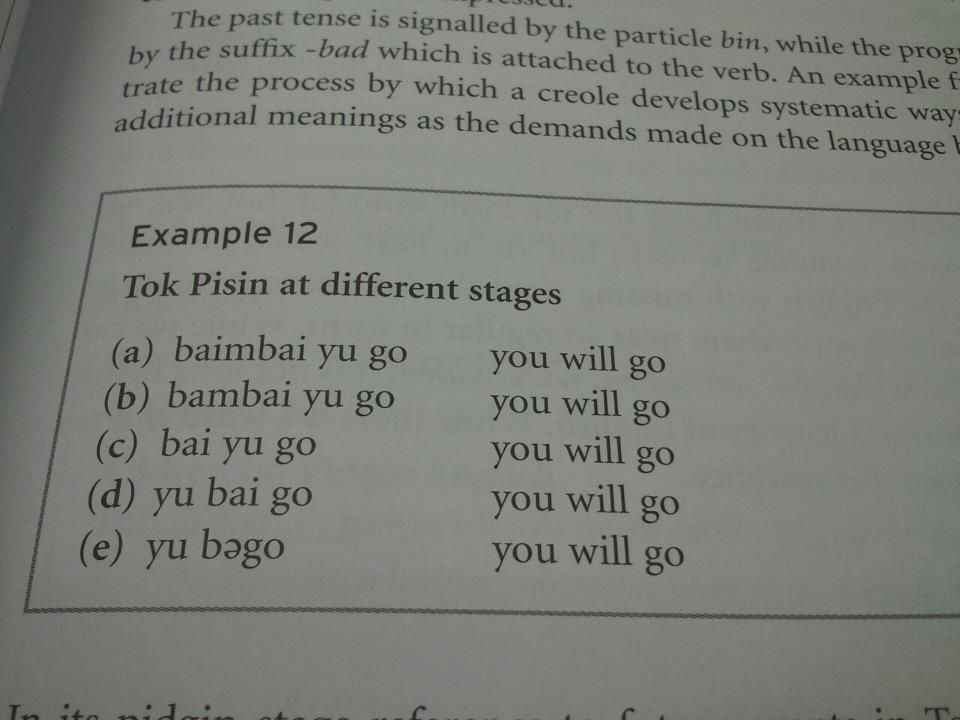 Functions
Start of Creole
pidgin becoming a Creole
Papua New Guinea : Tok Pisin
Once pidgin becomes a Creole
Process of creolisation and pidginisation
Attitude
Negative attitudes toward Creole from outsiders
Positive attitude toward Creole from speakers who speak
Origins and Endings
pidgins and Creoles in every continents

about over 100 has been identified but the lexifer language for most about 85 :
English – 35
French – 15
Portuguese – 14 
Spanish – 7
German – 6
Dutch – 5
Italian - 3
Vernacular Languages
“A language which has not been standardized and which does not have official status” (Holmes, 2008)

“The first language of a group socially or politically dominated by a group with a different language” (UNESCO, 1951)

3 Components: 
Uncodified / Unstandardised
Way of acquisition (Home)
Used for circumscribed functions

Colloquial & Solidarity
Standard Languages
“A standard variety is generally one which is written, and which has undergone some degree of regularization or codification; it is recognized as a prestigious variety or code by a community, and it is used for H functions alongside a diversity of L varieties” (Holmes, 2008)

Emergence of English 	Centre Political, Social & Intellectual life 		   					    	Politics/Economics/Merchants
Standard Languages & World Englishes
3 Criterias:
Influential or Prestigious

Codified and Stabilized	      Result of Social, Economic & 							Political influence	
Served H functions

“My Fair Lady” clip
“ The Webster dictionaries reflect the transition from a language being forged to form American national identity to a language accompanying territorial expansion and economic expansion…” (Phillipson, 2008)
World Englishes
Coexistence of Formal English & Nativized variety influenced by local languages (Holmes, 2008)

Local aspirations & identities


Linguistic characteristics
Lingua Francas
“A language of communication between two people” (Holmes, 2008)

Some countries 	        LF 	Official Language

Trade Language 	 Economic Influence

“Lingua franca or lingua frankensteinia?” 			(Phillipson, 2008)
English Lingua Divina or Diabolica? 				(Phillipson, 2008)
Lingua…
What..?
Lingua economica

Lingua emotiva

Lingua academica


Lingua Bellica
Business, advertising

Hollywood, pop music, consumerism
Research, International Conferences, Educ.

Wars, US bases around the world
A Political Perspective on Lingua Franca
“ The worldwide presence of English as a lingua americana is due to the massive economic, cultural, and military impact of the USA. Labelling English as lingua franca, if this is understood as a culturally neutral medium that puts everyone on an equal footing, does not merely entail ideological dangers – it is simply false” (Phillipson, 2008)

LINGUICIDE ?    

“In the first place, we should insist that if the immigrant who comes here in good faith becomes an American and assimilates himself to us, he shall be treated on an exact equality with everyone else, for it is an outrage to discriminate against any such man because of creed, or birthplace, or origin. But this is predicated upon the person’s becoming in every facet an American, and nothing but an American…There can be no divided allegiance here. Any man who says he is an American, but something else also, isn’t an American at all.We have room for but one flag, the American flag…We have room for but one language here, and that is the English language…ad we have room for but one sole loyalty and that is a loyalty to the American people.” (Theodore Roosevelt, 1919) (Phillipson, 2008)
Lingua Franca, Standard Languages & Vernaculars
Video links:
 My Fair Lady		Languages of the World
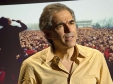 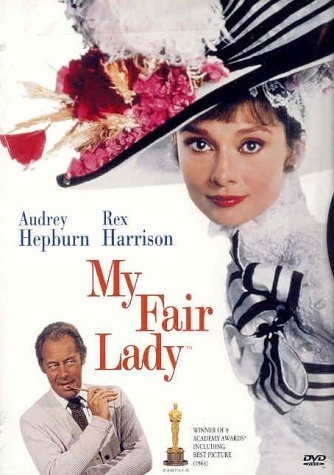 Ted.com
mrobroin.stcronans.ie
References
Holmes, J. (2008). An Introduction to sociolinguistics. Third Edition. Pearson Longman.

"Introduction to pidgins and creoles | Yu tink sei na kapenta klin mi? | GRIN | Termpaper. Publish your essay, bachelor or master's thesis and term paper.." GRIN | Wissen finden & publizieren | Diplomarbeit, Masterarbeit, Dissertation, Hausarbeit, Referat verfentlichen. N.p., n.d. Web. 29 Jan. 2012. <http://www.grin.com/en/e-book/117827/introduction-to-pidgins-and-creoles>.


Phillipson,  Robert (2008). Lingua franca or lingua frankensteinia ?English in European  	integration and globalisation. World Englishes,27 (2), pp 250-267.
"Pidgins and Creoles." Willkommen an der University Duisburg-Essen. N.p., n.d. Web. 29 Jan. 2012. <http://www.uni-due.de/SVE/VARS_PidginsAndCreoles.htm>.


Karl Ó Broin (2012). Retrieved from  http://www.mrobroin.stcronans.ie/get_me_to_the_church.html. January 23rd 2012.